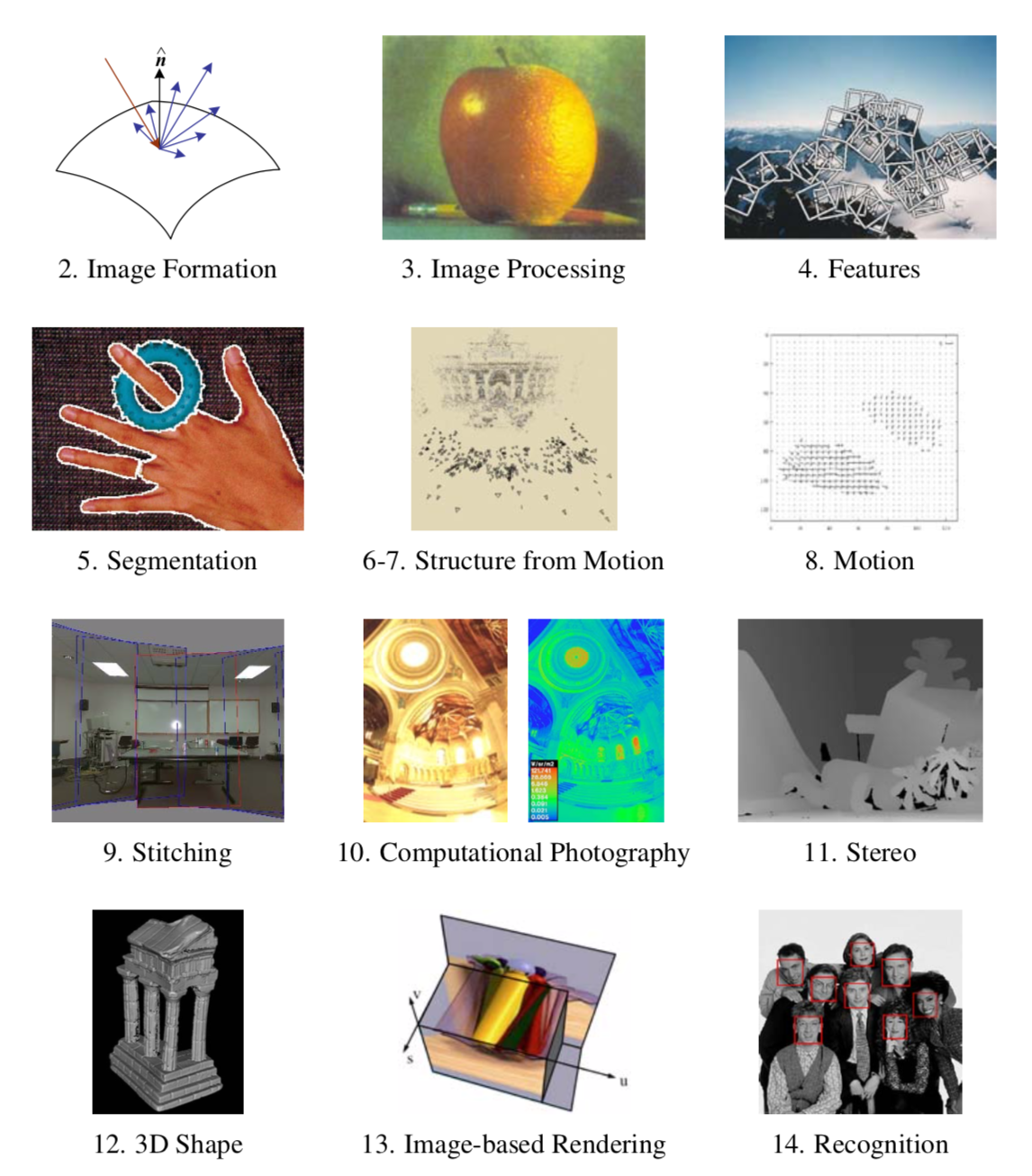 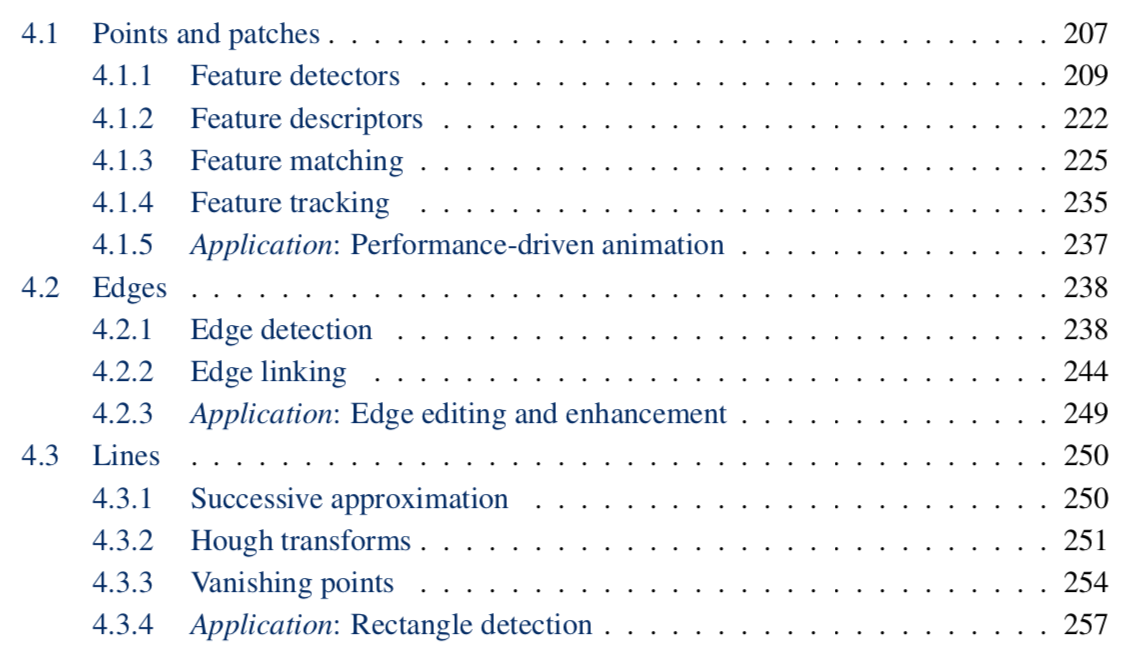 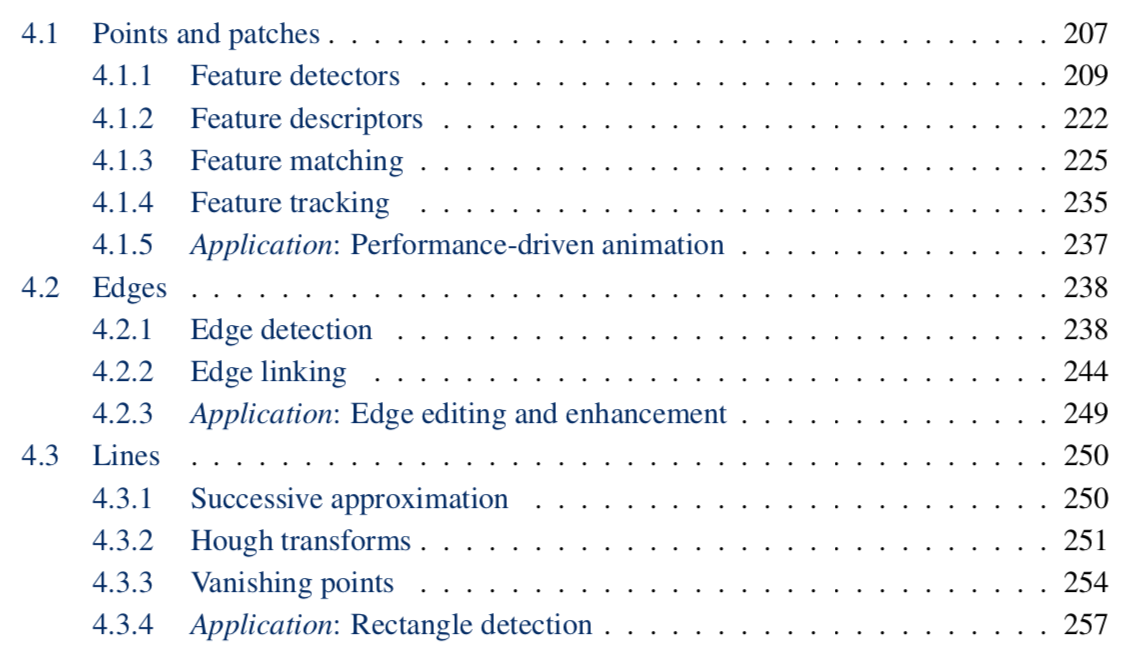 Correspondence across views
Correspondence: matching points, patches, edges, or regions across images
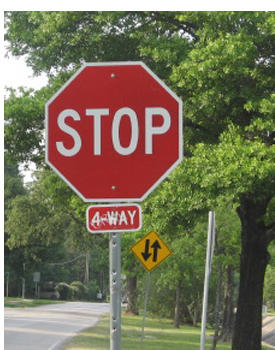 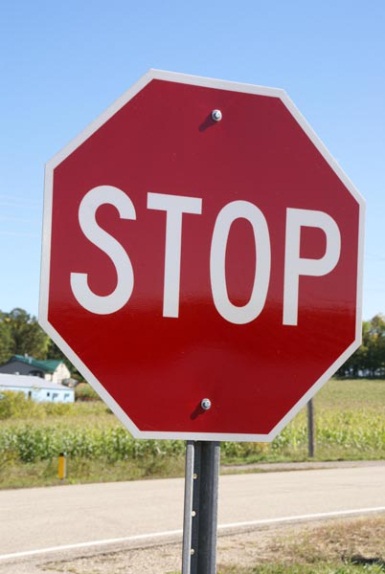 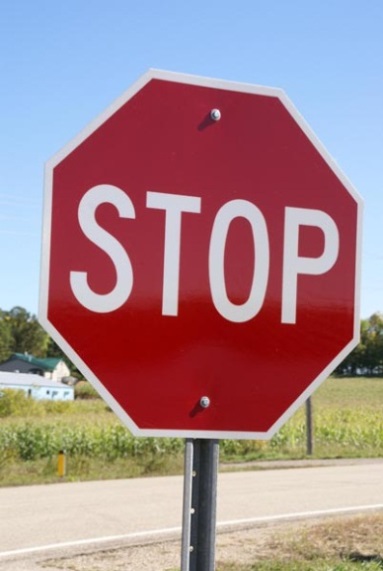 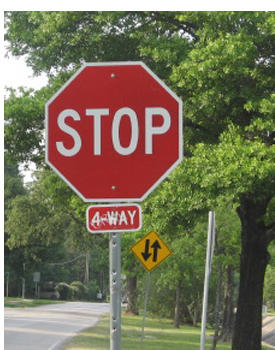 ≈
Example: estimating “fundamental matrix” that corresponds two views
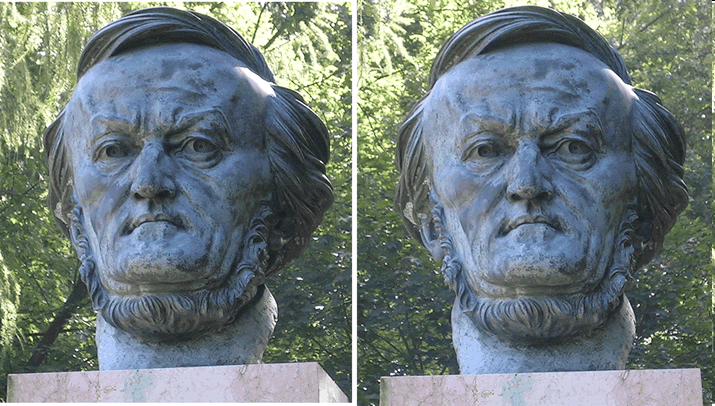 Slide from Silvio Savarese
Example: structure from motion
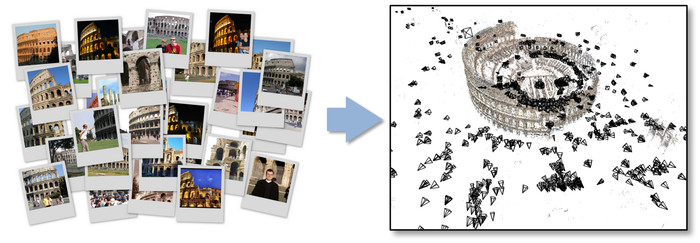 Applications
Feature points are used for:
Image alignment 
3D reconstruction
Motion tracking
Robot navigation
Indexing and database retrieval
Object recognition
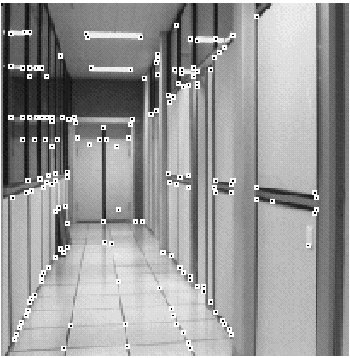 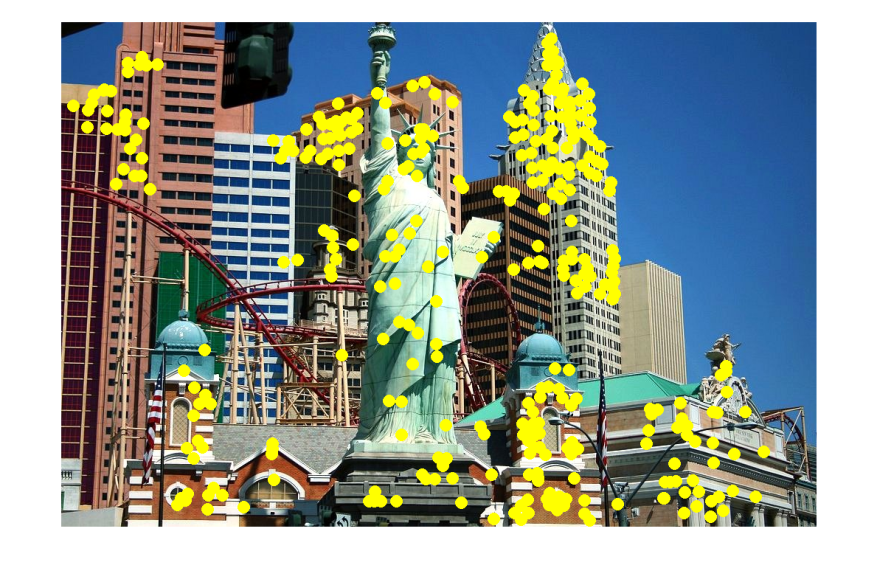 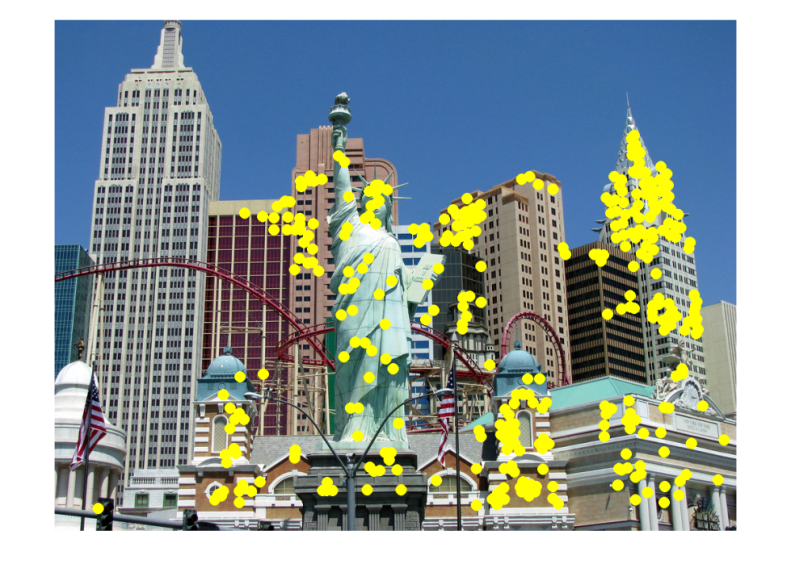 Example: Panorama stitching
We have two images – how do we combine them?
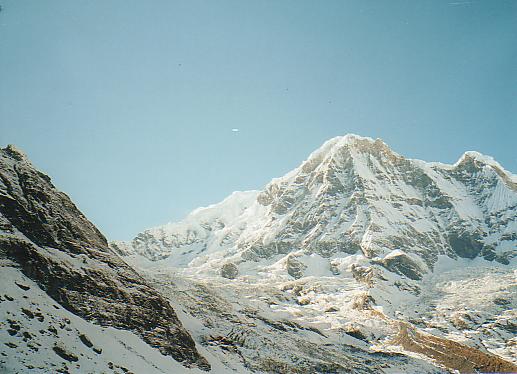 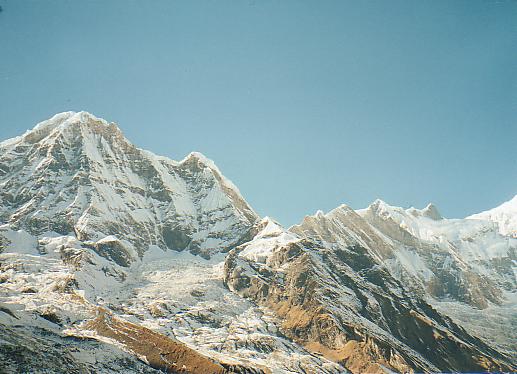 Local features: main components
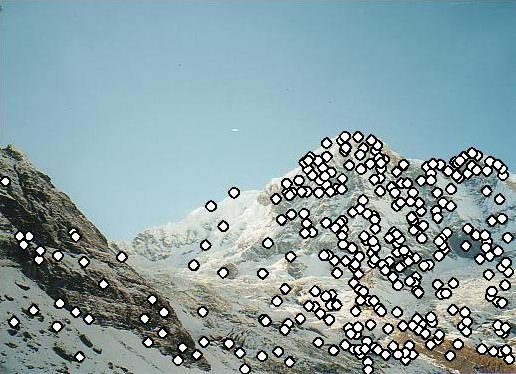 Detection: Identify the interest points




Description: Extract vector feature descriptor surrounding each interest point.




Matching: Determine correspondence between descriptors in two views
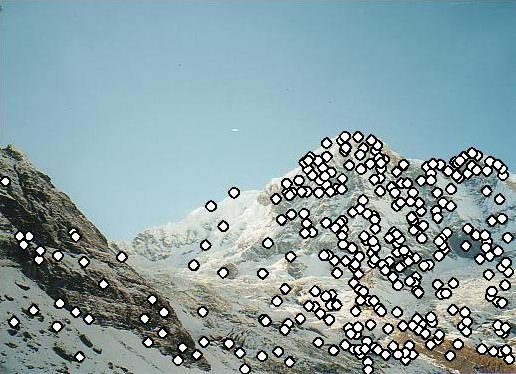 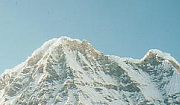 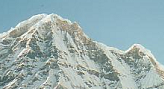 Kristen Grauman
Detectors
Local features: main components
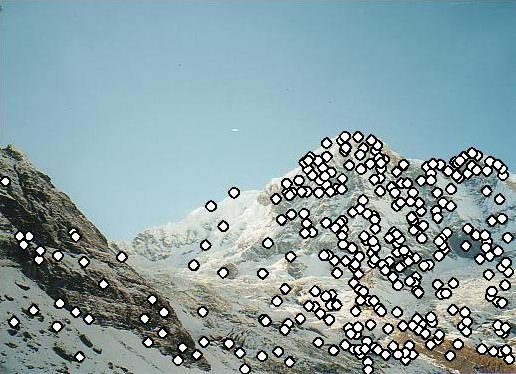 Detection: Identify the interest points




Description:Extract vector feature descriptor surrounding each interest point.




Matching: Determine correspondence between descriptors in two views
Interest points defined
original
Suppose you have to click on some point,  go away and come back after I deform the image, and click on the same points again.  
Which points would you choose?
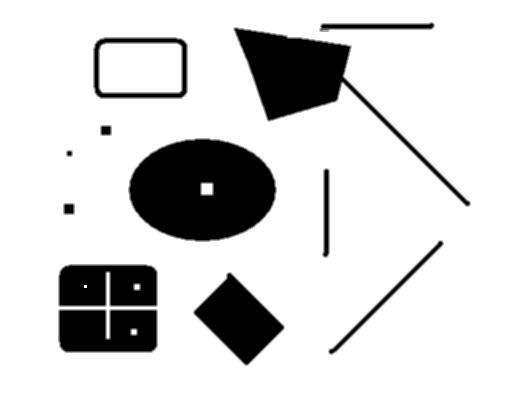 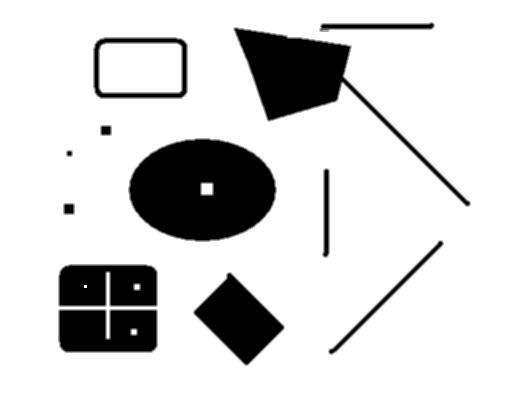 deformed
Characteristics of good features
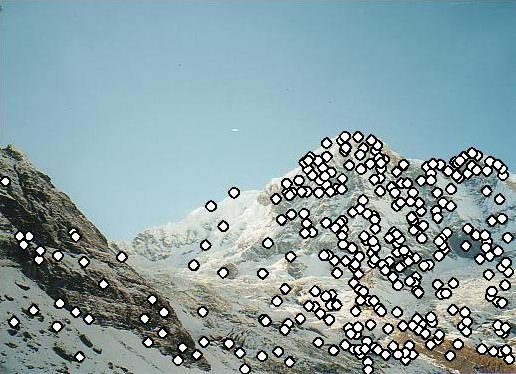 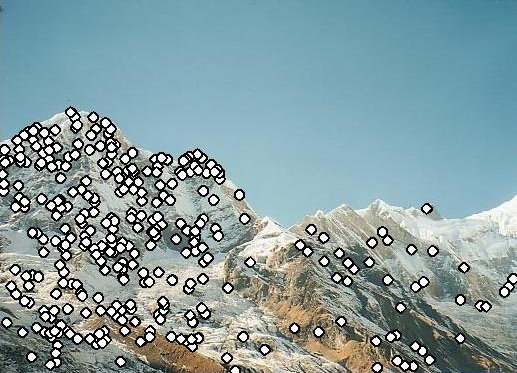 Repeatability
The same feature can be found in several images despite geometric and photometric transformations 
Saliency
Each feature is distinctive
Compactness and efficiency
Many fewer features than image pixels
Locality
A feature occupies a relatively small area of the image; robust to clutter and occlusion
Goal: interest operator repeatability
We want to detect (at least some of) the same points in both images.





Yet we have to be able to run the detection procedure independently per image.
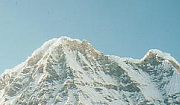 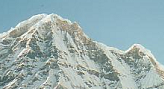 No chance to find true matches!
Kristen Grauman
History
Hans Moravec 1980
Harris Corners 1988
[Wolf & Platt 1993: FCN!]
SIFT (Lowe) 2004
FAST 2006 (learning!)
SURF 2006
ORB 2011
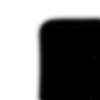 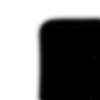 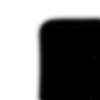 “flat” region:no change in all directions
“edge”:no change along the edge direction
“corner”:significant change in all directions
Corner Detection: Basic Idea
We should easily recognize the point by looking through a small window
Shifting a window in any direction should give a large change in intensity
Source: A. Efros
Corner Detection: Mathematics
Change in appearance of window w(x,y) 
for the shift [u,v]:
I(x, y)
E(u, v)
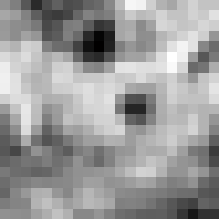 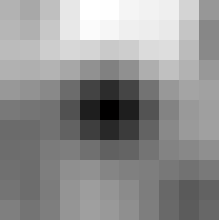 E(3,2)
w(x, y)
Corner Detection: Mathematics
Change in appearance of window w(x,y) 
for the shift [u,v]:
I(x, y)
E(u, v)
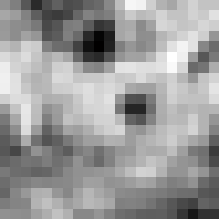 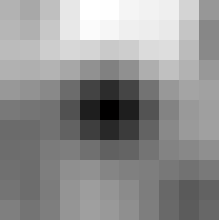 E(0,0)
w(x, y)
Corner Detection: Mathematics
Window function
Shifted intensity
Intensity
Window function w(x,y) =
or
1 in window, 0 outside
Gaussian
Change in appearance of window w(x,y) 
for the shift [u,v]:
Source: R. Szeliski
Corner Detection: Mathematics
Change in appearance of window w(x,y) 
for the shift [u,v]:
We want to find out how this function behaves for small shifts
E(u, v)
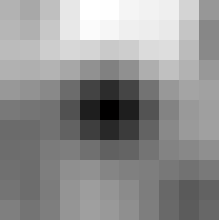 Corner Detection: Mathematics
Change in appearance of window w(x,y) 
for the shift [u,v]:
We want to find out how this function behaves for small shifts
But this is very slow to compute naively.
O(window_width2 * shift_range2 * image_width2)

O( 112 * 112 * 6002 ) = 5.2 billion of these 
14.6 thousand per pixel in your image
Corner Detection: Mathematics
Change in appearance of window w(x,y) 
for the shift [u,v]:
We want to find out how this function behaves for small shifts
Recall Taylor series expansion. A function f can be approximated around point a as
Corner Detection: Mathematics
Change in appearance of window w(x,y) 
for the shift [u,v]:
We want to find out how this function behaves for small shifts
Local quadratic approximation of E(u,v) in the neighborhood of (0,0) is given by the second-order Taylor expansion:
[Speaker Notes: Technically a Maclaurin expansion, a special case of Taylor expansion centered at 0.
What is the point? Well, now we’re just extrapolating local measurements instead of doing 10s of thousands of computations.]
Corner Detection: Mathematics
Local quadratic approximation of E(u,v) in the neighborhood of (0,0) is given by the second-order Taylor expansion:
E(u, v)
Always 0
First derivative is 0
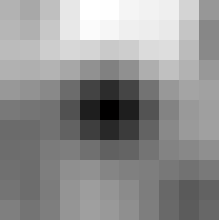 [Speaker Notes: Technically a Maclaurin expansion, a special case of Taylor expansion centered at 0.]
Corner Detection: Mathematics
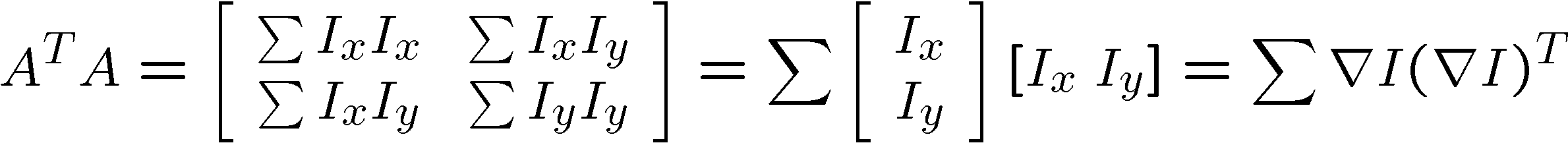 M
The quadratic approximation simplifies to
where M is a second moment matrix computed from image derivatives:
Interpreting the second moment matrix
The surface E(u,v) is locally approximated by a quadratic form. Let’s try to understand its shape.
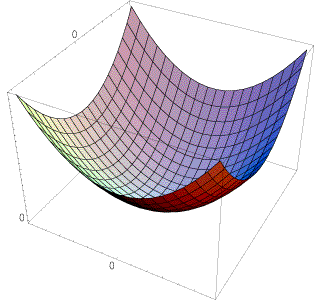 Interpreting the second moment matrix
Consider a horizontal “slice” of E(u, v):
This is the equation of an ellipse.
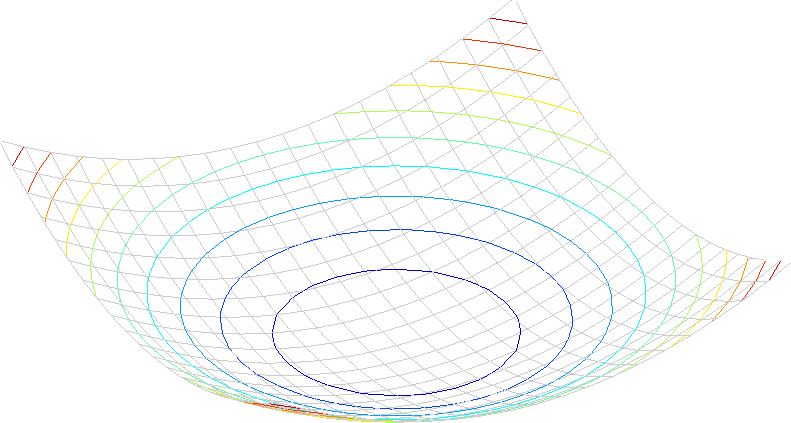 Interpreting the second moment matrix
direction of the fastest change
direction of the slowest change
(max)-1/2
(min)-1/2
Consider a horizontal “slice” of E(u, v):
This is the equation of an ellipse.
Diagonalization of M:
The axis lengths of the ellipse are determined by the eigenvalues and the orientation is determined by R
Interpreting the eigenvalues
Classification of image points using eigenvalues of M:
2
“Edge” 2 >> 1
“Corner”1 and 2 are large, 1 ~ 2;E increases in all directions
1 and 2 are small;E is almost constant in all directions
“Edge” 1 >> 2
“Flat” region
1
Corner response function
α: constant (0.04 to 0.06)
“Edge” R < 0
“Corner”R > 0
|R| small
“Edge” R < 0
“Flat” region
Corners as distinctive interest points
2 x 2 matrix of image derivatives (averaged in neighborhood of a point).
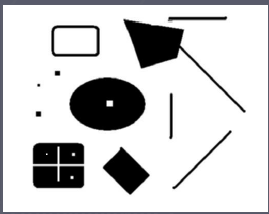 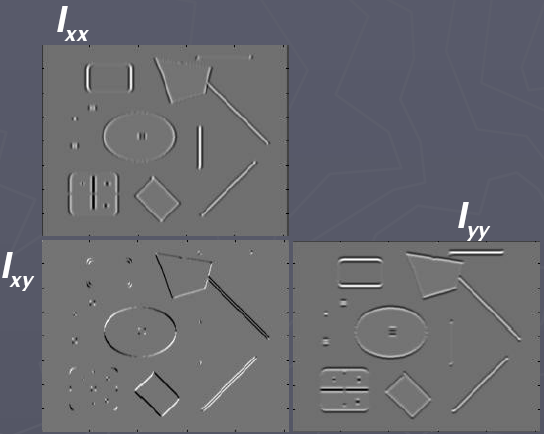 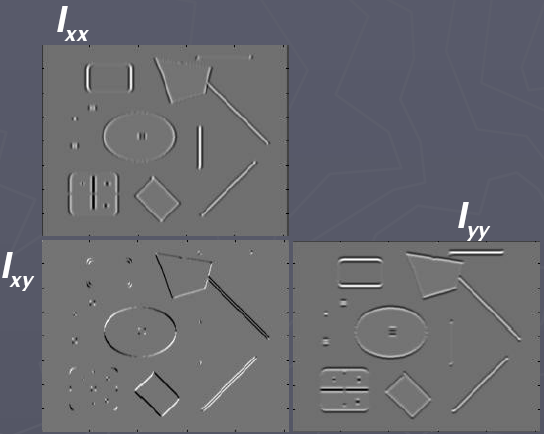 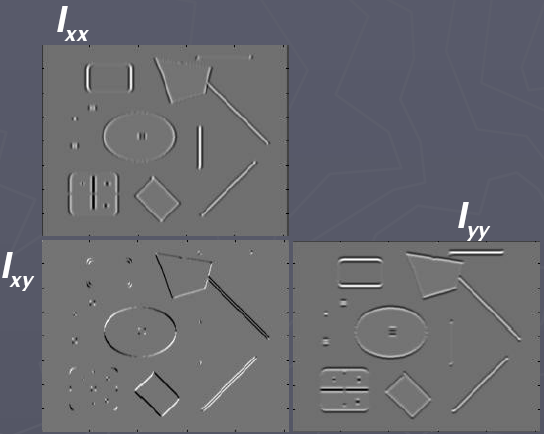 Notation:
Harris corner detector
Compute M matrix for each image window to get their cornerness scores.
Find points whose surrounding window gave large corner response (f> threshold)
Take the points of local maxima, i.e., perform non-maximum suppression
C.Harris and M.Stephens. “A Combined Corner and Edge Detector.” Proceedings of the 4th Alvey Vision Conference: pages 147—151, 1988.
Ix
Iy
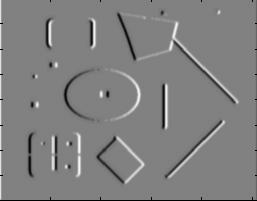 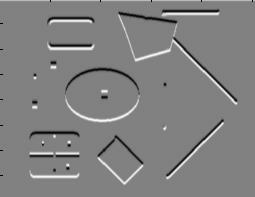 Harris Detector [Harris88]
Second moment matrix
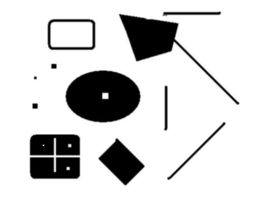 1. Image derivatives
(optionally, blur first)
Iy2
IxIy
Ix2
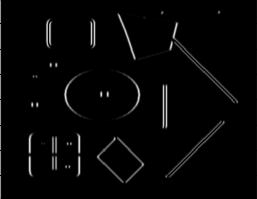 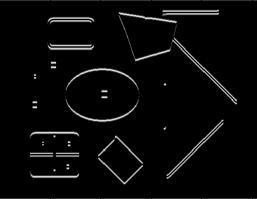 2. Square of derivatives
g(IxIy)
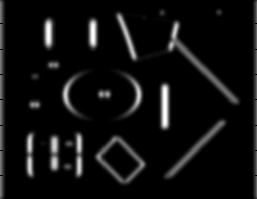 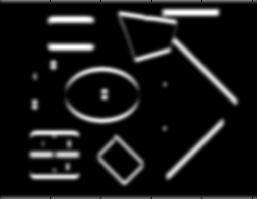 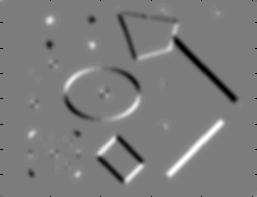 g(Ix2)
g(Iy2)
3. Gaussian     filter g(sI)
4. Cornerness function – both eigenvalues are strong
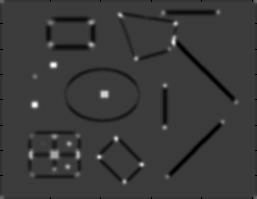 5. Non-maxima suppression
33
har
Harris Detector: Steps
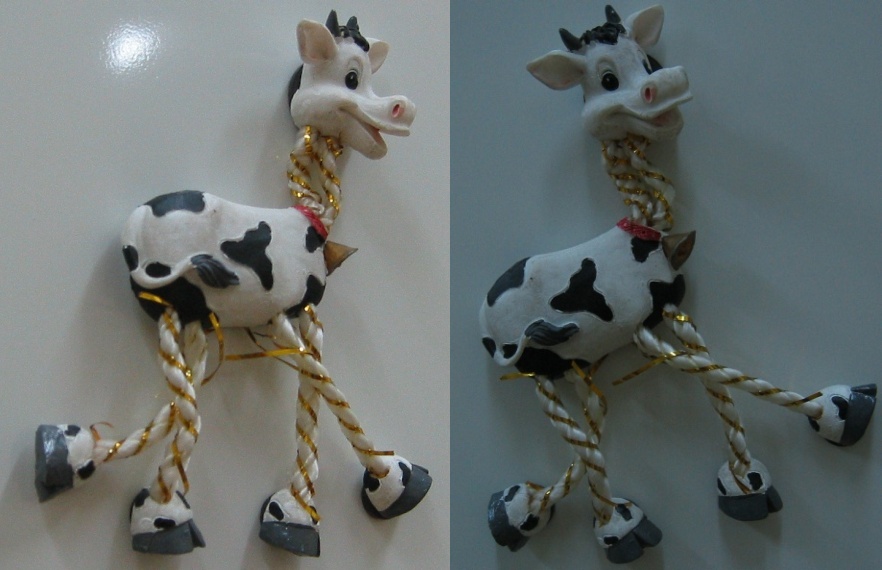 Harris Detector: Steps
Compute corner response R
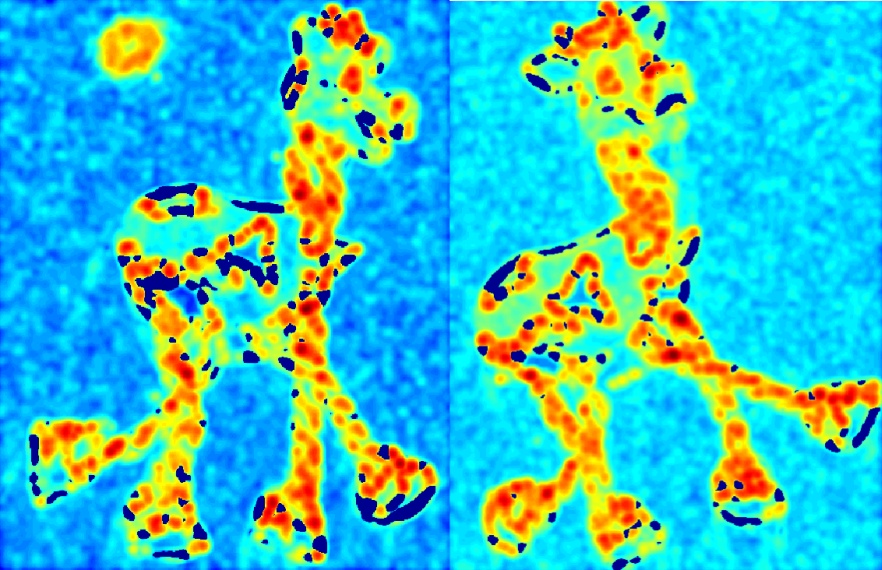 Harris Detector: Steps
Find points with large corner response: R>threshold
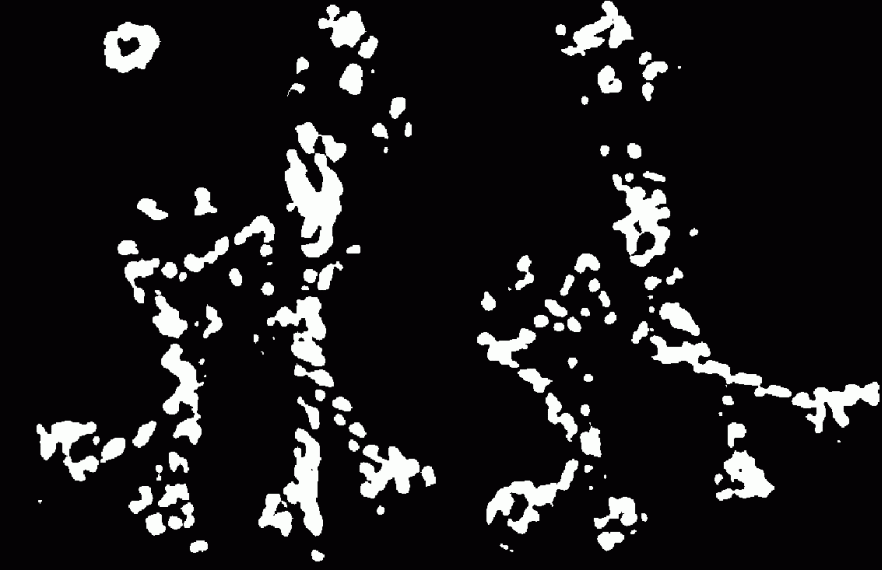 Harris Detector: Steps
Take only the points of local maxima of R
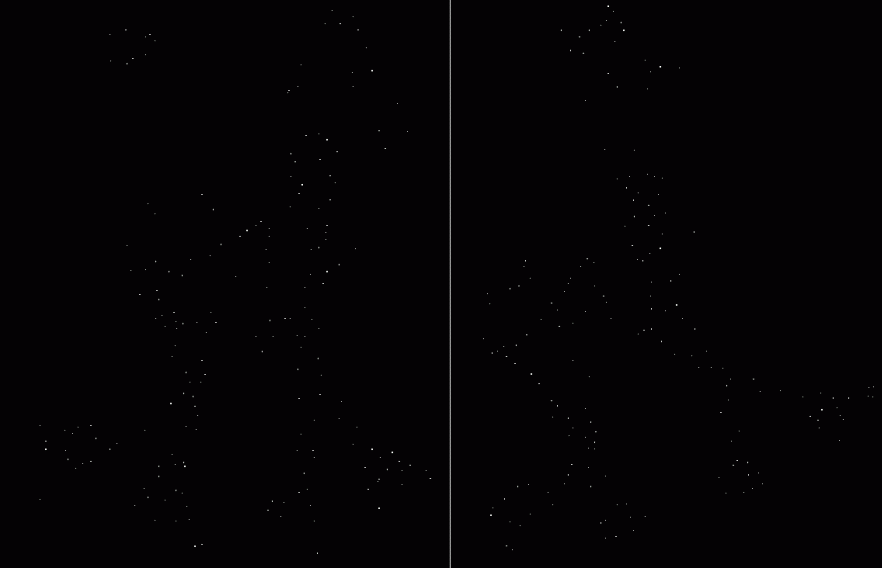 Harris Detector: Steps
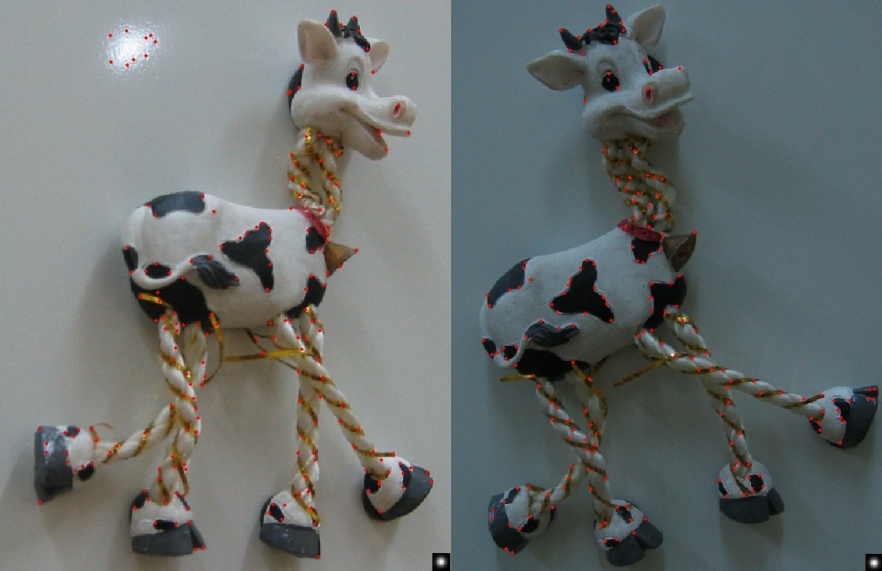 Deep Detectors
Many “Classical” Detectors Available
Hessian & Harris		[Beaudet ‘78], [Harris ‘88]
Laplacian, DoG 		[Lindeberg ‘98], [Lowe 1999]
Harris-/Hessian-Laplace       	[Mikolajczyk & Schmid ‘01]
Harris-/Hessian-Affine	[Mikolajczyk & Schmid ‘04]
EBR and IBR	 		[Tuytelaars & Van Gool ‘04] 
MSER				[Matas ‘02]
Salient Regions		[Kadir & Brady ‘01] 
Others…
K. Grauman, B. Leibe
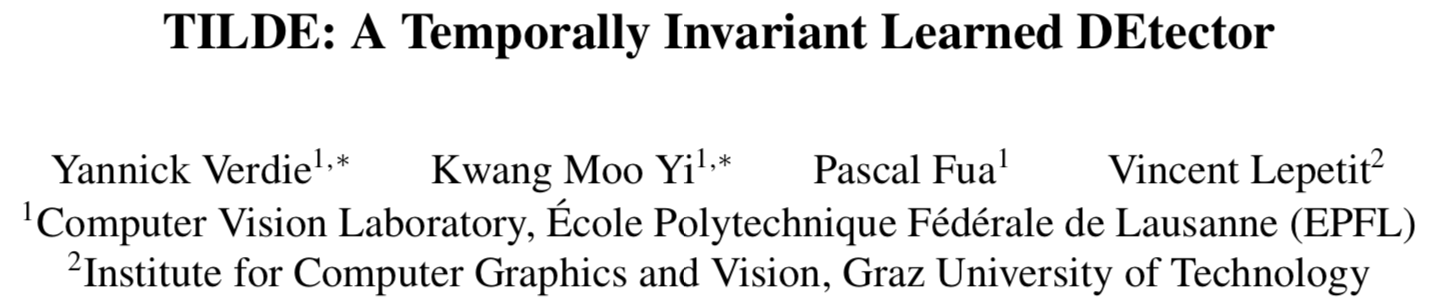 CVPR 2015
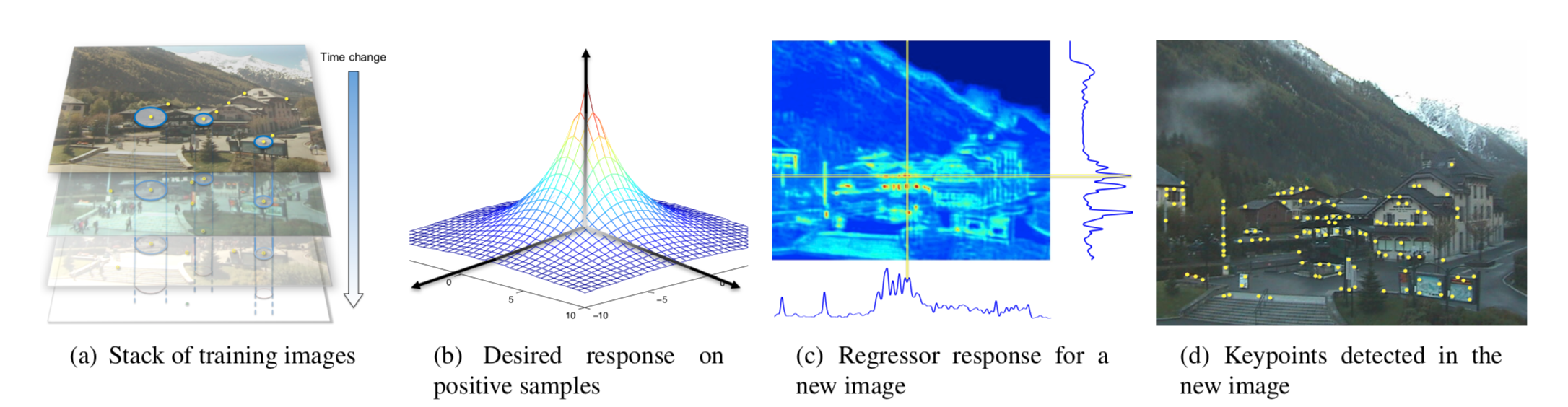 Train on images from webcams: fixed view, different times
Learn CNN-like regressor
Loss = repeatability